INSTALLMENT SALE & MONETIZATION LOAN
ABOUT US
Ernest J. Kim, Esq.
	Education:	B.A. – University of California – Berkeley
				J.D. – Cornell Law School
	Certification:	Certified Specialist in Estate Planning, Trust, and 					Probate Law by the State Bar of California
PURPOSE
Save Capital Gains Tax:
People are retiring and want to sell their rental property, shopping center, homes, etc.
[Speaker Notes: .]
CAPITAL GAINS TAX 2016
HIGHEST TAX BRACKET:
30% TO ~40%
CAPITAL GAINS TAX 2016(EXAMPLE)
CLIENT SELLS REAL ESTATE
SALES PRICE:  $1.1 million
ORIGINAL PURCHASE PRICE: $200,000
DEPRECIATION: $100,000
COST:  $100,000
GAIN: $1 million 
TAX (35%) = $350,000
CAPITAL GAINS TAX 2015(EXAMPLE)
COUPLE SELLING COMMERCIAL REAL ESTATE: TAXABLE GAIN
TAX CODE BASICS
An installment sale is a method in which an asset can be sold for value, whereas the payment for asset occurs over an extended period of time.  This type of sale method functions under the Internal Revenue Code Section number 453.

This tax code was drafted to specifically address installment sales and has been in effect since the establishment of the tax code in 1913.
CHIEF COUNSEL MEMO APPROVES!
On August 24th, of 2012 the IRS via the Office of its Chief Counsel issued Memorandum No. 20123401F which approved tax deferral for an installment sale under Sec. 453.  Whereby, an installment transaction was/is combined with a monetization loan.
[Speaker Notes: .]
HOW IT WORKS
INITIAL AGREEMENT
SELLS ASSET FOR CASH
SELLER
BUYER
HOW IT WORKS
STEP 1:   INSTALLMENT SALE
30 YR INTEREST ONLY
INSTALLMENT
NOTE
SELLER
BUYER
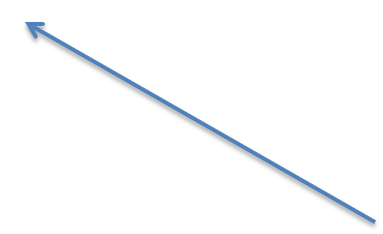 CASH
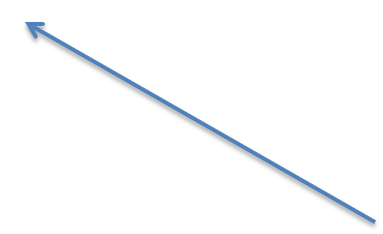 ASSET
RE-SELL 
ASSET
MIDDLE MAN
HOW IT WORKS WITH US
STEP 2:   LOAN
NET LOAN FOR 93.5% OF SELLING PRICE
SELLER
LENDER
INSTALLMENT NOTE IS “COLLATERAL”
30 YR INTEREST ONLY LOAN
HOW IT WORKS
INTEREST CANCELS OUT – TAX NEUTRAL
INTEREST PAYMENTS TO 
LENDER FOR LOAN
SELLER
LENDER
INTEREST 
PAYMENTS ON
INSTALLMENTNOTE
MIDDLE MAN
HOW IT WORKS
30 YEARS LATER
SELLER PAYS PRINCIPAL
OF LOAN
SELLER
LENDER
MIDDLE MAN PAYS PRINCIPLE OF
INSTALLMENT NOTE
MIDDLE MAN
IRS
TAXES OWED WHEN
GAIN RECEIVED
COMPARISON
COUPLE SELLING COMMERCIAL REAL ESTATE: TAXABLE GAIN
Power of Compounding
CLIENT RECEIVES: $1,028,500 (VS. $750,000)

CLIENT RECEIVES EXTRA $278,500!!! 

INVESTED AT 3% PER YEAR FOR 30 YRS, IT BECOMES $675,992.
CHIEF COUNSEL MEMO APPROVES!
On August 24th, of 2012 the IRS via the Office of its Chief Counsel issued Memorandum No. 20123401F which approved tax deferral for an installment sale under Sec. 453.  Whereby, an installment transaction was/is combined with a monetization loan.
QUESTIONS?
&
CONTACT ME AT:
ERNEST@OMNIALAWGROUP.COM